Year 6
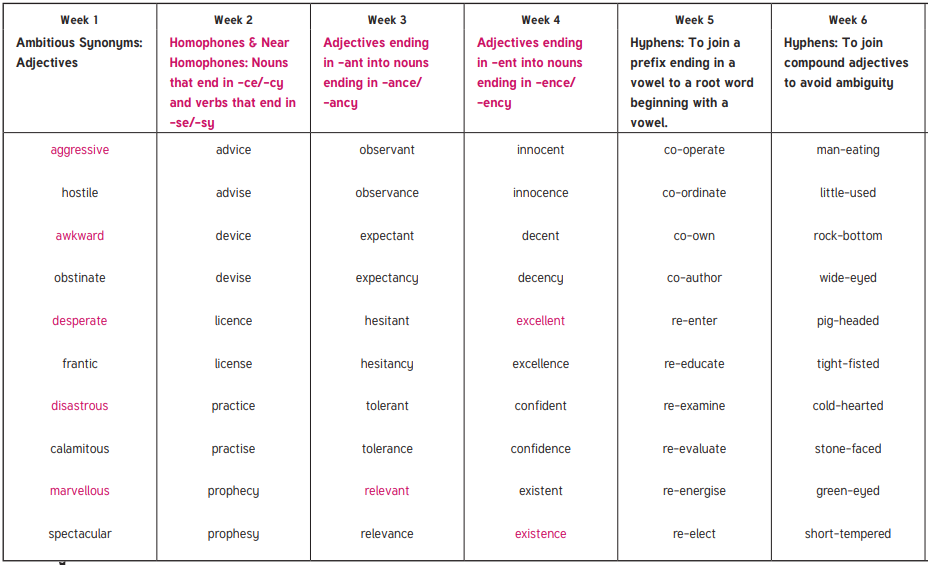 Year 5
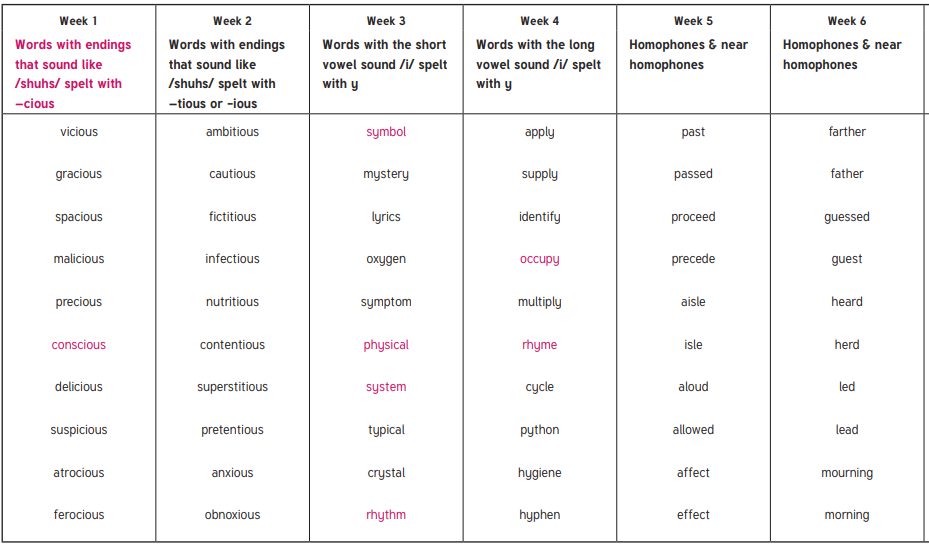 Booster Set 1
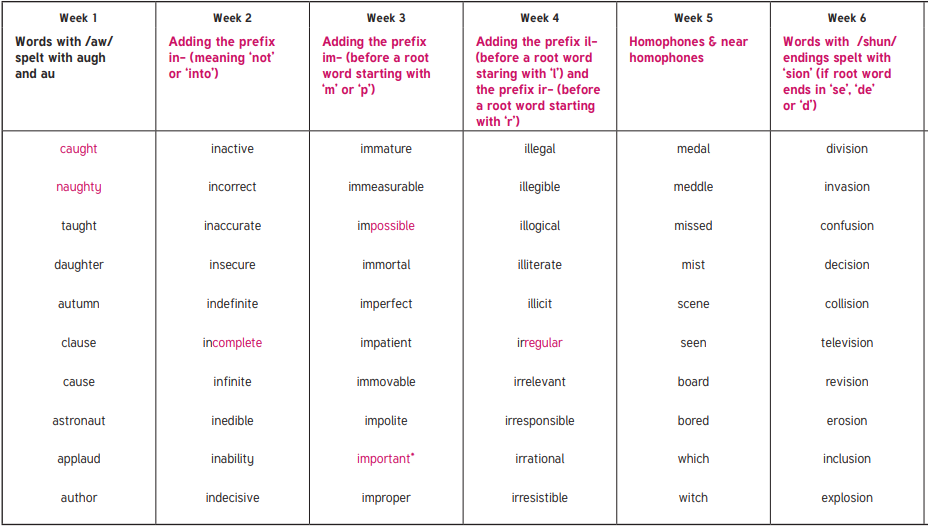 Booster Set 2
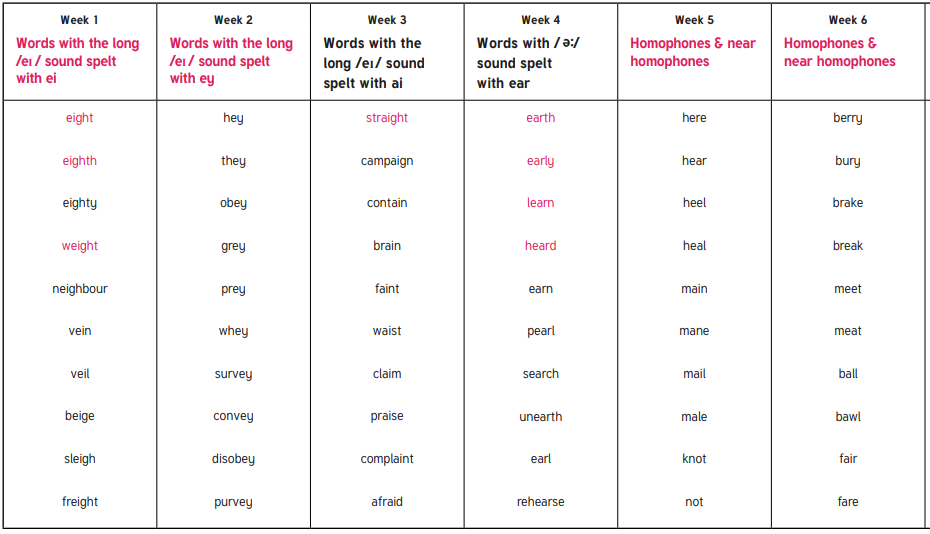